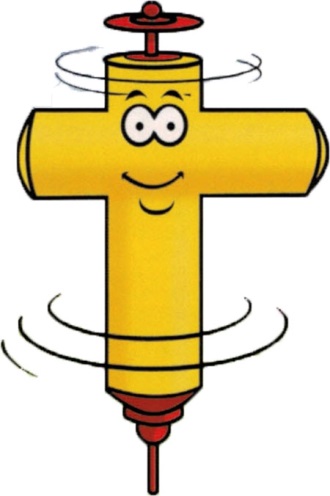 LA LETTRE T
t   T  t   T
